MOVING UP TO SECONDARY SCHOOL
SEPTEMBER 2026 (April 2025)
Included in this presentation
Applying for a secondary school place (Slides 3-15)
(When to apply, how to apply, things to consider when applying, how the process works, National Offer Day, waiting lists and Appeals) 
The Secondary Transfer Test (Slides 16-43)
(Timeline, test dates, what the test measures, familiarisation and practice, the testing process, how it is marked, Selection Review and Non-qualified appeals) 
More information
How to Contact the Admissions Team
Applying for a secondary school place
Timelines, preferences and offers
Key message!
Apply on time: 
	by Midnight on 31 October – the deadline
[Speaker Notes: ****Applying on time is one of the most important things a parent can do for their child.****
When parents make late applications, they are more likely not to get their preference, and for their child to be placed at a school they did not want.]
How to apply for a school place online
[Speaker Notes: Buckinghamshire does not include the borough of Milton Keynes which is a separate authority.]
Applying online is easy
[Speaker Notes: You can make the application at home or at a library or at work.  
Top tip: make a point of remembering which email address you used and recording your password and your secret question information so you can re-set it if necessary. Also, use an email address you will have access to on 1 March 2026.
Occasionally bulk sent emails from the council will go into your spam so always check your spam if you are expecting an email from us]
Making an application
[Speaker Notes: Which is your nearest school(s)? You can check here –Find my child a school place this will tell you which schools are your catchment schools and how far away they are ‘as the crow flies’ which is how we measure for allocation purposes. 

We will let you know the outcome of the Secondary Transfer Test before submitting your preferences by the deadline of Midnight on 31 October. 

You have the option to list up to 6 schools and we would suggest that even if you expect your child to qualify in the test that you consider including non grammar school options.  

If your child has not taken the test or you do not expect them to be qualified for entry to a grammar school, then you do not need to include grammar school preferences. 

New preferences and changes can be made from the second allocation round onwards, but for the first round and the reallocation round the order cannot be altered so make sure you include all the schools you want your child to be considered for when you make your application. 

Make your application by the deadline!]
Think about…
[Speaker Notes: For example - The Highcrest Academy’s banding test – parents in the Wycombe area need to be aware of their rules.

All schools give priority to children who are looked after or who are now adopted but prior to being adopted were looked after. If this applies to you - check the small print and include details with your application! 

All grammar schools give priority to pupils who qualify for Pupil Premium and this can be for children who have not met the county-wide qualification mark of 121. All schools will ask for evidence of Pupil Premium to be sent to them.  

Some schools give priority on the basis of faith, and you do not necessarily have to be the same faith to be able to apply under a faith rule

Many schools give priority if your child has an older sibling attending the school already (but some don’t!) .

Where schools have some of the rules we have listed above, they will require you to complete a supplementary information form (SIF) to provide extra information to help them apply their admission rules – check the school’s website as well as the Council’s website. SIFs should always be returned to the school.]
How will your child get to school?
[Speaker Notes: It is difficult to summarise this in one slide, parents should read the School Transport Policy and Guidance on the website at:

Home to School Transport Policy (0 to 25 Year Olds) | Buckinghamshire Council 

There are lots of transport methods – summarised here: School transport options | Buckinghamshire Council

Still have questions? 

School transport frequently asked questions | Buckinghamshire Council

On the website there is a Nearest School Transport Checker which will give home to school distances using roads not in a straight line: 

Find my child a school place (buckinghamshire.gov.uk) 

If you qualify for grammar school and attend your nearest grammar school you will only be assisted with transport if there is no nearer upper school.]
The offer process – Step 1
Local authorities share offer information with each other
Each school preference is treated separately
Schools are not told where they are placed on the preference list by the parent
All admission authorities apply their ‘oversubscription criteria’ to the children with a preference for their school and sort the children into ‘ranked order’
The schools tell the ranked order to their council
The offer process – Step 2
Grammar school preferences will only be offered to qualified pupils (by scoring 121 or following successful Selection Review)
Where a child can be offered more than one school place, the higher ranked preference school is offered, and the lower preference school is declined
The vacant place created is offered to another child 
This process is repeated until no further offers can be made
Children who cannot be offered any of their preferences are then offered a place at the nearest school with vacant places remaining
[Speaker Notes: Each year some children are not offered any of their preferred schools and are offered a school place that was not on their list. 

This usually happens because parents: 
do not include their nearest or most local school or their catchment school amongst their preferences – these are the schools they have most chance of getting so leaving the nearest and/or catchment school out raises the risk of not being offered a local school
only give one preference, even if you live really close to a school or have a sibling already there, still include other local schools that will be acceptable to you as lower preferences, this reduces the risk of not being offered a local school.]
Offer Day – 2 March 2026
Parent Portal applications
 Offer emails sent 2 March 
 You can log on to the portal and accept the school place online 
Other applications
 Offer letters emailed 2 March - follow link to accept the place
All applications  
 Automatically added to waiting list for higher preferences that could not be offered but for which the child is qualified 
 Can register an appeal
 You have 14 days to accept the offer
[Speaker Notes: All children are automatically added to the waiting lists for those higher preference schools where a place could not be offered that they are qualified to attend.

The National Offer Day school place offers are the first of a number of ‘rounds’ of school place allocations and we manage the rest of the allocation  by grouping offers together in rounds. 

No new preferences can be added for the main allocation or the reallocation round (when we allocate any places that have been declined) so make sure you include all the schools you want your child to be considered in these rounds when you make your application. 

New preferences can be added for the second and following rounds. We hold allocation rounds until July after which any further allocations are made as and when places become available.]
After Offer Day
[Speaker Notes: You can appeal for a place at any school that you have been refused. This includes grammar schools when your child has not qualified.  In all appeals, you will need to make a case for why your child should be offered a place above the school’s admission number (the number of places available in Year 7). 

More information follows on slides 42 and 43 about grammar school appeals for non-qualified children.]
About appeals
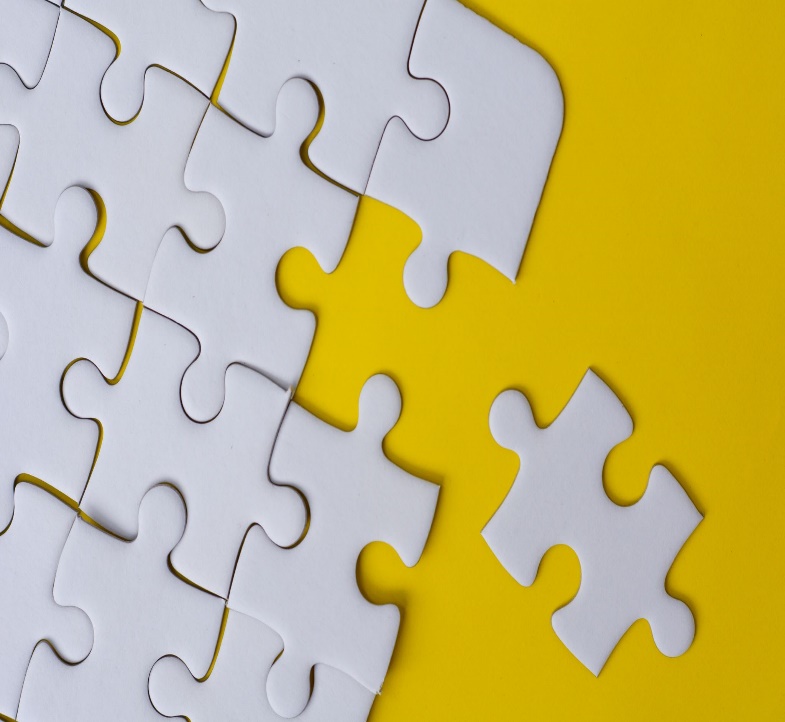 [Speaker Notes: The Panel is made up of three panel members plus a clerk who will record the appeal and decision.  The Panel members will not be connected to the school involved in the appeal or with the decision not to offer your child a place.

Appeals are usually held on Teams. You have the option of attending your child’s appeal or it can be held in your absence.]
Application summary
[Speaker Notes: A SIF is a Supplementary Information Form that requests school specific information. For example, faith schools may ask about your church attendance or affiliations, or some schools will ask for more information about your home address, length of residence or previous addresses.]
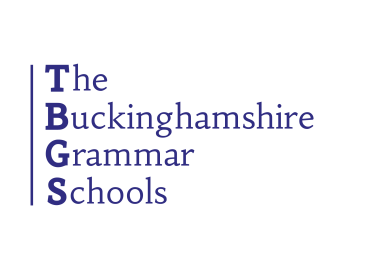 The Secondary Transfer Test 2026
2026 entry
The Secondary Transfer Test
The Secondary Transfer Test is a test to determine whether or not a child is suited to a Buckinghamshire grammar school
The test is produced by GL Assessment   
Buckinghamshire Council undertakes the administration on behalf of the 13 grammar schools 
You can find information about the test here: https://www.thebucksgrammarschools.org/
[Speaker Notes: Information about the test and any changes will always be on The Buckinghamshire Grammar Schools (TBGS) website The Buckinghamshire Grammar Schools | Home (thebucksgrammarschools.org) and where needed we will write to parents.]
Testing timeline
What
Familiarisation booklet
Practice Test
Transfer Test
Results released
Application deadline
School place offers 
Start secondary school
When
Early July 2025 (posted home) 
9 September 2025
11 September 2025
10 October 2025
31 October 2025 (midnight)
2 March 2026
September 2026
[Speaker Notes: The familiarisation booklet is available to download on the website:  Familiarisation Booklet

The test dates above are the earliest dates for sitting the practice and transfer tests. Some children may sit them at a later date. This may be due to illness on the day, or the test may be scheduled at a later time or on a later date to facilitate invigilation.]
Testing schedule
Testing will take place in September
Children will usually sit the practice test two days before the Transfer Test
If any changes are proposed to these arrangements, they will be published on the TBGS website: https://www.thebucksgrammarschools.org/
What does the Secondary Transfer Test measure?
Verbal skills
includes English and verbal reasoning
Mathematical skills
includes various areas of mathematics
Non-verbal skills
includes non-verbal and spatial reasoning
Familiarisation booklet
Will be sent to your home address in early July
Explains what the questions, test papers and answer sheets will look like and how the answer sheets should be completed
Includes example questions with answers
It will not be looked at in school
Optional additional free familiarisation material can be downloaded from the GL Assessment website: https://11plus.gl-assessment.co.uk/free-materials/
[Speaker Notes: A copy of the Familiarisation booklet will be sent to the home address of all children attending a Buckinghamshire primary school or Partner school in early July.

A pdf of the booklet will be available to download for out of county children Familiarisation Booklet

How much preparation do children need to do?
TBGS supports the view of GL Assessment that all children should have the opportunity to experience sample questions as part of the familiarisation process and that this is an essential element of a fair testing process. This is why we provide familiarisation materials for parents and children ahead of the STT and also have a practice test. To support this process, GL Assessment has also published a series of free 11+ familiarisation materials, which parents are welcome to download from the GL Assessment website. The familiarisation papers cover verbal reasoning, non-verbal reasoning, English and maths. GL Assessment has also published free parents’ guides for both VR and NVR, which you can also download from their website.
​
Views about the amount of preparation needed vary considerably, however we believe that the materials highlighted above will provide a useful degree of familiarisation for all children.

​]
Coaching
Buckinghamshire primary and Partner schools must not undertake any Transfer Test coaching or preparation in school other than that specified by TBGS or allow a third party to undertake such preparation on the school site.
Primary schools that undertake testing on behalf of  the grammar schools are asked not to tutor or coach the children in their school prior to the test over and above enabling the children to follow the national curriculum relevant for their age. 
The Secondary Transfer Test is designed to enable all children to demonstrate their academic potential without the need for coaching or excessive preparation. 
There is free familiarisation on the GL website at https://11plus.gl-assessment.co.uk/free-materials/
[Speaker Notes: Are tutoring and coaching required?
No, the Secondary Transfer Test is designed to enable all children to demonstrate their academic potential without the need for coaching or excessive preparation. Primary and partner schools that undertake testing on behalf of the grammar schools are asked not to tutor or coach children in their school prior to the test over and above enabling the children to follow the national curriculum relevant for their age.
 
TBGS does not endorse tutoring for the test. Our test is produced specifically for Buckinghamshire. Tutors do not see our test papers or associated materials. This means they do not know the content of our tests and are not able to advise children on how to proceed through our specific test or about the questions within it. Tutors may provide advice for testing in general, but they are not in a reliable position to advise accurately on the Buckinghamshire Secondary Transfer Test (STT).
​
In order to be able to prepare children appropriately for the STT, parents of children in Year 5 are provided with a familiarisation booklet in the summer term so that they can familiarise children with how the test papers will look. All children are also encouraged to prepare by taking the practice test so that they have the experience of taking a test under similar conditions to the STT. This includes experience of hearing the test instructions on the audio files.

Additional free familiarisation materials are also available on GL Assessment’s website https://11plus.gl-assessment.co.uk/free-materials/  should parents wish to use them.

​]
On the test days
Two papers with a 15 min break between
Each paper approximately an hour including instructions (practice shorter)
The audio instructions give practice examples and test instructions 
Paper A – Verbal Skills – taken first
Paper B – Mathematical and Non-Verbal Skills – taken second
Practice test is not marked
[Speaker Notes: The Practice Test will be sat in two sessions with a short gap in between. Each paper is approx. 35 minutes plus time for settling the children, collection and distribution of papers and the audio instructions covering the example questions.  The total session time is therefore likely to be 45 – 50 minutes for each paper.  

It is provided to enable children to experience hearing the audio instructions and gain some understanding of the look and format of the test so when they do the Transfer Test they will know what to expect. The questions included will be of a comparable nature, but the real test questions will be different.

NOTE: The Practice Test must remain confidential and is the property of GL Assessment. It will not be sent home. The Practice Test will not be marked. There will normally be one clear day between when children take the Practice Test and the Transfer Test.

The Transfer Test must also remain confidential and the test content must not be discussed by children, parents or staff. Children are reminded about this at the end of the Test.]
Test conditions
All test centres provide appropriate test conditions the aim of which is:
To create a fair and equitable environment where children can complete the Transfer Test without external distractions
To provide a quiet and organised test room
To minimise excessive noise distraction over the normal background sounds of a working school
Invigilators will ensure the papers are kept secure before and after the test and that the test is completed in an organised and timely manner
Children sitting the test are provided with clear instructions and materials to do the test and are reminded about the importance of behaving in an appropriate manner in the test room
Children are a given a short break between the two test papers
Illness/absence during the test period
If a child is ill on either practice or Transfer Test day, they can sit the test papers on a later date
Children should not sit the test when unwell (even if they want to!) 
Children will normally be expected to sit the practice test first
If a child misses the practice test due to a test in another area, then an alternative date is not offered
You will be advised of new date(s) for the test(s) before your child sits the test
[Speaker Notes: If your child misses the Practice Test due to illness you should liaise with the school.  If you request (and your child is now well) they can sit the Practice Test on Wednesday and still sit the test on Thursday.

All children attending Buckinghamshire primary schools or Partner Schools (local independent schools) will normally be expected to sit the Practice Test before attempting the Secondary Transfer Test except where they have chosen to attend another area’s test session and this clashes with the practice test session. An alternative practice test date will not be offered where the child has chosen to sit a test in another area. 

If your child is ill on the day of the Transfer Test they should not attempt the test. On returning to school once the child  is well the parents will be advised of the new test date(s).]
If you think something has affected your child’s performance in the Transfer Test
Let you headteacher know on the test day and also collect evidence, for example a doctor’s letter
Once you have the test results, talk to your child’s headteacher
Do all children have to sit the Secondary Transfer Test?
No, only if parents want their child to sit the test
A grammar school will not suit every child so think carefully about whether sitting the test is going to be a positive experience for your child
Your child's headteacher will ask you if you want your child to sit the test so they can make sensible arrangements for the testing sessions
[Speaker Notes: The Secondary Transfer Test is not compulsory. 

Think about your child’s attainment in school to date. The national expectation for a child in Year 6 is to achieve a standardised score of 100 in the National Tests. Most children starting at grammar school in 2025 will have qualified in the Secondary Transfer Test and are likely to have gained a score of at least 100 in the National Tests.

If a grammar school is not something you would expect your child to attend, then you can discuss this with your child’s headteacher and agree if it is not appropriate for your child to take part in the Secondary Transfer Test. 

If your child has Special Educational Needs and they are to sit the test, then there is more information available later about what you may do if adjustments to the test are required.]
Headteacher’s recommendations
LA and Partner school headteachers are asked to provide grammar school recommendation scores for children 
They are asked to link their recommendations back to the Key stage monitoring all schools undertake
Recommendations are provided before results are available
Each child has two scores – a recommendation and an attitude to work score ( e.g. 2:1)  
The recommendations are only needed/used if a child is put forward for a Selection Review
Headteacher’s recommendations
Access arrangements
Access arrangements are adjustments designed to support children with particular needs so that they can access the Secondary Transfer Test. 
Access arrangements must not advantage the child and should be based on what normally happens in class at school. 
Headteachers will apply for access arrangements for children whose parents want them to sit the test but whose consistent and normal working practices in class are adjusted to support their needs.  
• Applications for access arrangements are reviewed by a panel of experts in SEND and primary teaching and an educational psychologist.
[Speaker Notes: The updated guidelines and form to request adjustments are available for schools to access or can be requested. The LA will coordinate this information, and a Special Access Panel made up from appropriate professionals will make the decisions on behalf of the grammar schools.

Guidance for parents can be found on the Buckinghamshire Council website here:  Access arrangements and the Buckinghamshire Transfer Test | Buckinghamshire Council]
What access arrangements are available?
Access arrangements fall into three categories: 
Changes to the way the test is administered, e.g. extra time, separate invigilation, rest breaks during the test 
Changes to a physical feature, e.g. enlarged question booklet 
Using extra aids or services, e.g. prompter, coloured overlays 
Adjustments requested should reflect what is normal practice in class.
[Speaker Notes: Access arrangements are very unlikely to be approved if the adjustments being requested are not already happening in school.]
What access arrangements may be agreed?
The panel will expect that the adjustments being requested are already the normal working practice in class for your child, e.g. rest breaks, additional time, enlarged test papers. 
Some agreed adjustments may be different to what has been requested. E.g. a child may be given 25% extra time for tests in school which require written answers. The STT has multiple-choice questions so 10% extra time may be considered more appropriate by the Panel. 
Some agreed adjustments may mean that your child needs to be tested separately from the rest of the class, and (depending on school staff resources) they may need to be tested at a different time or on a later date.
[Speaker Notes: Access arrangements are very unlikely to be approved if the adjustments being requested are not already happening in school.]
Marking and standardisation
The completed answer sheets are machine marked (scanned) 
One mark is given for each correct answer
Marks are not deducted for incorrect answers 
Each pupil will have three raw scores 
verbal skills
mathematical skills
non-verbal skills
Each score is age standardised and weighted to produce the Secondary Transfer Test Score (STTS)
[Speaker Notes: A raw score is the total number of marks awarded for correct answers. The marks for the English and verbal reasoning sections are added together to produce a verbal skills raw score for the test. The marks for the mathematical skills section produces a maths raw score for the test. The marks for the non-verbal skills section produces a non-verbal skills raw score for the test.]
Weighting
Each score is weighted as follows:
Verbal – 50% of the STTS (Secondary Transfer Test Score)
Mathematical – 25% of the STTS
Non-verbal – 25% of the STTS
The qualifying score is a minimum score of 121 
Scores range between 60 and 170 approximately
[Speaker Notes: What is the rationale behind the weightings in the test?
The Buckinghamshire Secondary Transfer Test assesses a range of verbal, mathematical and non-verbal skills. The verbal skills areas tested are English comprehension, technical English and verbal reasoning. Non-verbal, spatial reasoning and maths skills are assessed as well. The weightings of the three sections that  make up the Secondary Transfer Test Score (STTS) are as follows: verbal – 50%; mathematical – 25%; non-verbal – 25%. The weightings indicate the proportion of the test devoted to that skill, and also provide a balanced view of a child’s developed ability.

For example, if a pupil has standardised scores of 140, 120 and 84, applying this weighting would give:
Verbal standardised score of 140 x 50% = 70
Mathematical standardised score of 120 x 25% = 30
Non-verbal standardised score of 84 x 25% = 21
STTS = 70 + 30 + 21 = 121

Details about the score will be provided both in the results letter and to the primary headteacher, along with the decision as to whether this score qualifies the child for entry to a grammar school. 
​
The test result is only appropriate for entry to a Buckinghamshire Grammar school and is not transferable to grammar schools in other areas.]
Results publication - 10 October (1)
We need to ensure we have a current email address for your child’s results email to be sent to
If your child attends a Buckinghamshire state school and takes the test, we will write to you in the summer term, send you a code and the location on our website for you to complete a short form to provide your email address 
When you fill in the online form and provide your email address the code ensures we match your email  to your child’s results record 
Results will be emailed to parents on 10 October!
[Speaker Notes: The email/letter is addressed to the parent/carer not the child. 

It will be sent at the end of the school day. Please check your junk mail if you do not think you have received the email. 

Its contents are confidential and should not be used as a comparison between children.

If parents live separately then both parents can use the code to provide their email and then we will send both parents the child’s results. 

The TBGS website includes a lot of data about the test for the last few years: The Buckinghamshire Grammar Schools | Test Data]
Results publication - 10 October (2)
If you do not provide an email address by the deadline then your child’s results email will be sent to your child’s primary school instead
The primary school will forward that email to the email address they hold for you by the end of Monday 13 October (the next working day) OR
You can collect a printed copy of the email from the school from the school office on Monday 13 October
Results publication - 10 October (3)
If your child attends a Partner school or has sat the test at a grammar school test centre, then we will send the result to the email address you used to register to sit the test on 10 October

All candidates: 
Contents are confidential to parent and child
37% of children scored 121 or more in the 2025 entry test
Pupil Premium Admissions
All grammar schools give priority or reserve places for children eligible for the Pupil Premium grant who have not qualified in the Secondary Transfer Test.
The number of places is 6 or more per school.
Eligible test scores vary, but all consider scores of 115-120 and some consider lower scores .
If your child is eligible for Pupil Premium, you will need to provide evidence of eligibility when you apply for a place.
You need to check the details required in the admission policy for any grammar school you are interested in.
Parents need to write to the grammar school(s) providing evidence of their child’s pupil premium status and STT score by 31 October 2025 if they want their child to be considered under these criteria
[Speaker Notes: Grammar school admissions policies are published on the school websites. These can be accessed from the TBGS website: https://www.thebucksgrammarschools.org/tbgs-schools

The deadline for sending information to the grammar school to apply under the Pupil Premium criterion to be included in the first round of allocations is 31 October 2025.]
What can I do if my child does not qualify for a grammar school place?
If your child has not qualified and you think a grammar school would be appropriate you can either: 
Ask for a Selection Review 
OR
Just appeal for your preferred school(s)
The Selection Review Panel can decide if a child is qualified, and that qualification counts for any preference grammar school so all your preferences  will be considered when the allocation is made 
If a child is qualified at appeal, the qualification is for the particular school only
Reasons for underperformance
The grammar schools recognise that there may be circumstances that have impacted on a child’s performance in the test
At Selection Review each child’s situation is considered individually
The panel will look for evidence of both consistent educational ability and factors that may have affected a child’s performance in the Transfer Test
Selection Review Panel
Panel sits December-January
3 headteachers - two grammar, one primary
Decision is included in March allocation
Decision applies to all grammar schools
At the end of the process and following Selection Reviews, 36.4% of the review cases qualified for grammar school in 2025 entry
[Speaker Notes: The advantages of going to Selection Review – you will know the decision before 1 March and if qualified will be qualified for ANY grammar school and your child will be considered for all your preference Buckinghamshire grammar schools in the first round of allocations. 

If a child is qualified at appeal, the qualification is for the particular school only.

For 2025 36.4 % of the review cases were qualified for grammar school entry.]
Non-qualified appeal for a grammar school place (after Selection Review)
When a case that has been to review is considered by the Independent Appeal Panel, parents will need to show that in their child’s case the Selection Review Panel decision was not ‘fair consistent and objective’ 
Only if they are successful, can they then put their full academic case to the Independent Appeal Panel 
If a child is qualified at appeal, the qualification is for the particular school only 
The appeal will happen in the summer term
[Speaker Notes: Appeals statistics and support can be found here: Grammar school appeals (qualified and unqualified) | Buckinghamshire Council]
Non-qualified appeal for a grammar school place (without a Selection Review)
It is possible to go straight to appeal without having asked for a Selection Review
Appeals are heard after 1 March
Most schools will already be full by then
You would have to prove academic potential AND give reasons why you believe a place should be offered above Published Admission Number (PAN)
More information
School websites
TBGS website
https://www.thebucksgrammarschools.org/ 
Buckinghamshire Council website
https://www.buckinghamshire.gov.uk/schools-and-learning/schools-index/school-admissions/grammar-schools-and-transfer-testing-11/ 
School open event dates - See School Directory in ‘Find My Child a School Place’
https://schools.buckinghamshire.gov.uk/school-admissions/schools
How to contact the Admissions Team
Our website: 
www.buckinghamshire.gov.uk/schools-and-learning/ 

Fill in the ‘Contact Us’ form:
www.buckinghamshire.gov.uk/admissions